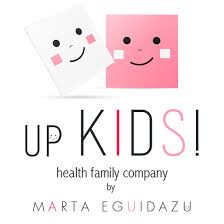 NIK ERE JOLASTU NAHI DUT
EAN (TEA)dun ikasle bat nire seme-alabaren gelan. Elkarbizitzarako estrategiak
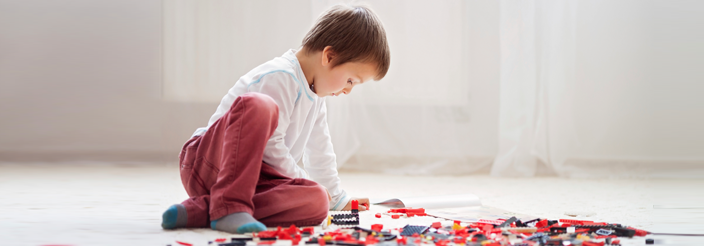 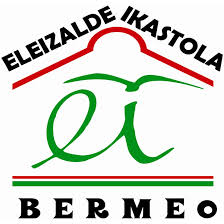 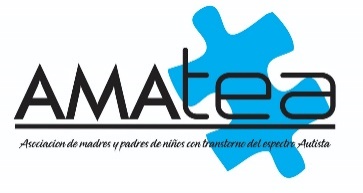 Nire semea/alaba ezberdina da.
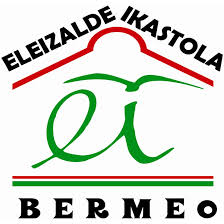 ZER DA ESPEKTRO AUTISTAREN NAHASMENDUAK
Neurogarapenaren trastorno bat da, normalean adin txikietan agertzen dena. 
Sintomak: zailtasunak harremanetan eta  komunikazioan eta arrazoitzeko eta portaera egokitzeko malgutasun eza. 
Ume bakoitzarengan sintomen gradua, larritasuna, nolakotasuna eta agertzeko adina  ezberdina izaten da, eta horren arabera zehazten dira diagnostiko mota ezberdinak. 
Sailkapena dagoen arren, EANa bakoitzarengan era ezberdinean agertzen da, ezaugarriak era ezberdinean gauzatzen dira.
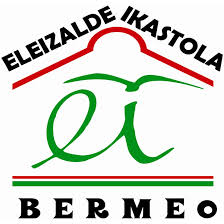 GARAPEN ARLOAK
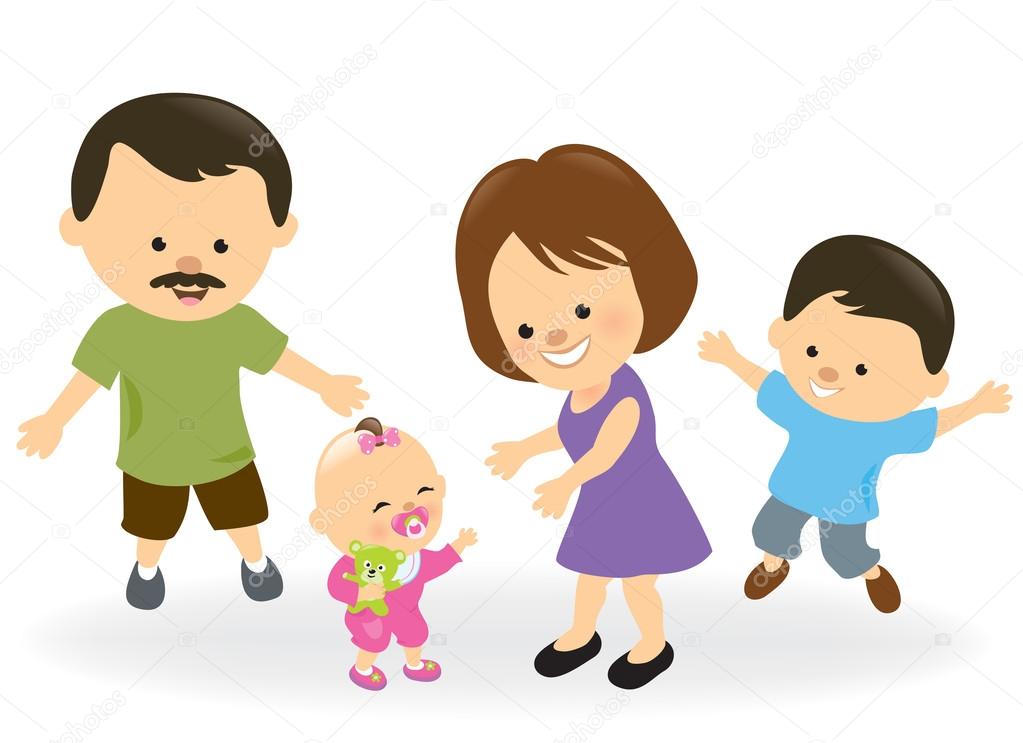 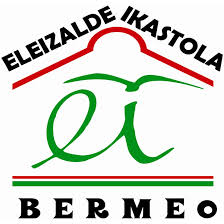 UKITUTAKO EREMUAK
EREMU SOZIALA
HITZEZKO ETA HITZIK GABEKO  KOMUNIKAZIOA
Ez dute gorputz eta aho hizkuntza era funtzionalean erabiltzen. Kasurik larrienean baliteke mutismoa agertzea. 
Gerta daiteke lehen urtean umeak hizkuntza lortzea eta ostean atzerakada izatea hizkuntza galtzeraino. 
Hizkuntza dagoenean, komunikazio arloa alteratua egoten da: ekolaliak, hizkuntza estereotipatua, gai bardinaz aritzea denbora guztian, elkarrizketa bat hasteko edo mantentzeko zailtasunak…
Haurtzaroan, begiz-begiko kontaktua, espresioak eta keinuak murriztuak izaten dira. 
Izenez deitu arren, ez dute kasurik egiten.
Lagunduak izateko interesik ez. 
Besteekin jolasean hasteko edo parte hartzeko trebezia falta.
Bakarkako jolasa.
Harreman sozialetan erantzun ezegokiak.
Jolasean zailtasunak.
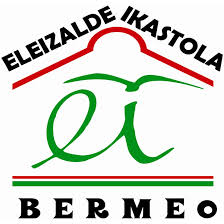 UKITUTAKO EREMUAK
INTERES MURRIZTUAK ETA JOKABIDE ESTEREOTIPATUAK ETA ERREPIKAKORRAK
ESTIMULUEN AURREAN EZ OHIKO ERANTZUNA
Entzumen-hipersentikortasuna.
Entzumen selektiboa soinu berezi batzuenganako. 
Gauza bera gertatu daiteke ikusmen, dastamen, usaimen edo ukimen-estimuluekin (elikadura arazoak)
Batzuetan mina sentitzeko disfuntzio larria izaten dute, gaixotasun arazoak estalduz.
Arreta osoa eskatzen dioten kezkak edo pentsamenduak
Aktibitate, errutina edo erritual berean aritzea behin eta berriro nabarmenki. 
Bere errutinen aldaketen aurrean tolerantzia eskasa. 
Keinu motor errepikakorrak eta estereotipatuak.
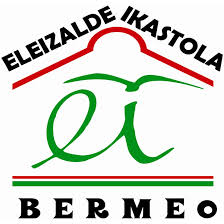 UKITUTAKO EREMUAK
TREBEZIA BEREZIAK
PORTAERAREN NAHASTEAK
Arloren batean trebezia berezia izan dezakete: arlo sentsorialean, memorian, kalkuluan,…
Beraien aukerakoak ez diren gai edo aktibitateetan arreta zentratzeko arazoak. 
Ikasle batzuk hiperaktibitatea edota arreta defizita izaten dute, antsietate maila oso altuetara heltzeraino. 
Frustrazioaren aurrean tolerantzia eskasa, zurruntasuna, aldaketetan agresibitatez erantzunez.
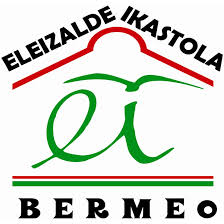 EAN MOTAK
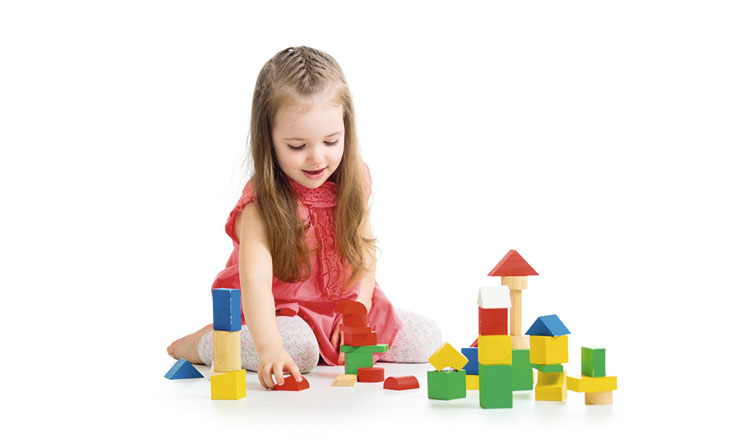 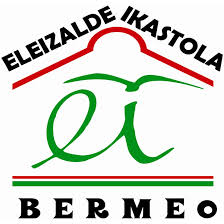 ESPEKTRO AUTISTAREN NAHASMEN MOTAK
ASPERGER
AUTISMOA
Gaitasun kognitibo handia izaten dute.
Zailtasunak mugimenduak koordinatzeko eta motrizitate finean. 
Ez dute hizkuntza atzerapenik, hiztegi oso-oso aberatsa izaten dute. 
Beluago detektatzen da.
Gaitasunen batetan nabarmentzen dira.
Atzerapen kognitiboa agertu daiteke. Askok ez dute eremu hau ukituta, baina ez dira Asperger. 
Hizkuntzan atzerapena, ahozkoa izan zein ez. 
Nabarmendu egiten dira 3 urte izan aurretik.
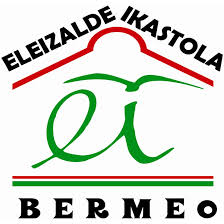 ESPEKTRO AUTISTAREN NAHASMEN MOTAK
RETT
DESINTEGRAZIO NAHASKETA
Bigarren urtean agertzen da, baina batzuetan 10 urtera arte ez da nabaritzen. 
Endekapenezkoa eta bat-batekoa da.
Hizkuntzan, arlo sozialean eta motrizitatean nahasteak.
Nesketan baino ez da agertzen. 
Endekapenezko nahastea da: galdutako ahalmenak ez ditu berreskuratzen.
Bigarren urtean agertzen da. 
Kognizioa, komunikazioa eta motor arloak kaltetzen ditu.
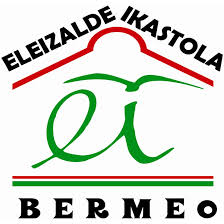 IZATEN DITUZTEN ARAZOAK
ZAILTASUNAK
Ikasteko zailtasunak: zailtasunak arretan, funtzio exekutiboetan, motrizitate finean, irakurketa-idazketan…
Autonomian zailtasunak, gizarteratzeko, imitatzeko eta motibazio arazoekaitik. 
Sozialak. Berdinekin harremanetan arazoak. Harremanek negoziaketa suposatzen dute, engainua, txantxak, lehiak eta bigarren zentzuak eta beraiek zailtasunak dituzte horretan. 
Komunikazioan zailtasunak: Komunikazioaren arlo pragmatikoan.
Zailtasun emozionalak: emozioak identifikatzeko, espresatzeko eta kudeatzeko. 
Zailtasunak jokabideetan: pentsaera zurrunaren ondorioz inguru aldakor eta ezustekoaren aurrean moldatzeko zailtasunak, horrelakoak dira joko eta harremanak. Guzti horrek antsietate sozial handia sortzen die.
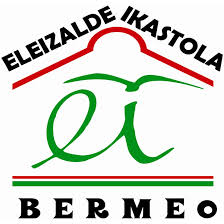 ZERGATIK DITUZTE ZAILTASUNAK HARREMANETAN?
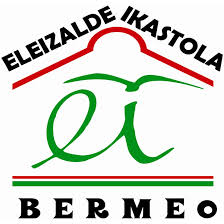 ZERGATIK DITUZTE JOKABIDE ARAZOAK?
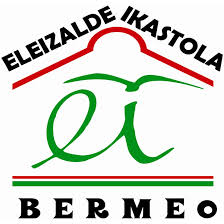 HOBETO ULERTZEKO
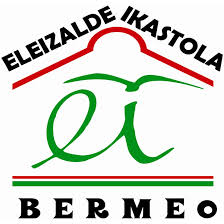 NOLA LAGUNDU GELAN
Ondo ezagutuaz zertan datzan espektro autistaren nahasmena. 
Bere errutina edota jarduera-aldaketak saihestuz eta, eman behar badira, aurrea hartuz, aldaketarako prestatuz. 
Bere senetik ateratzen dituzten egoerak detektatu eta saihestu. 
Gehiegizko estimulazioa saihestu. 
Beregana hurbiltzerakoan hizkuntza erraza erabili, espresio berberak erabili testuinguru berdinetarako, astiro hitz egin eta neurrian.
Espresioak nabarmendu, mimika eta keinuak erabiliz. 
Hizkuntzarik ez balego, beste komunikazio sistema batzuk erabili. 
Bere espazioa eta denbora eman.
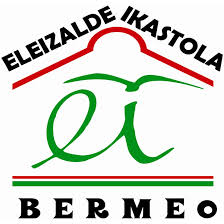 NOLA LAGUNDU GELAN
Inklusioa ahalbideratu: jolasorduetan, joko egituratua eta antolatua. 
Ikaskideak, familiak eta gizarteak orokorrean trastornoa zertan datzan ezagutzeak inklusioa errazten du, horrela baino ez da lortuko benetako inklusioa. Zenbat eta gehiago jakin, hobeto onartua izango da eta inklusioa errazagoa ere. 
Bere autonomia sustatu eta horretara motibatu. 
Zigorrak eta aldarriak saihestu. 
Ingurua bere premietara egokitu. 
Jarduerak eta materialak bere neurrira egokitu, larregi izan gabe. Antsietate eta estresak bere jokabide arazoak areagotzen ditu, egokitzea zailduz.
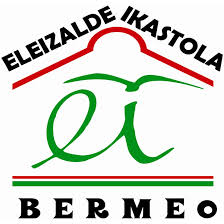 KRISI UNEETAN ESKUHARTZEA.
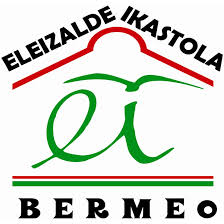 NOLA HEZI ZURE SEME/ALABA EANa ZER DEN ULER DEZAN.
Galdetzen duenean zintzotasunez erantzun: galdetzen badizu zergatik mugitzen dituen besoak hegaka, azaldu zergatia; pertsona guztiak ez direla berdinak azaltzeko aukera praktiko bat da. 
Bere indarguneetan zentratu elkarrizketa: EAN-taz hitz egiten dugunean beraien aurrean, azpimarratu dezagun zertarako den gai eta ez  horrenbeste bere gabeziak. Baliteke futbolera ez jokatzea, baina agian dantzatzea du gogoko edo beste interes batzuk ditu. Berarengana hurbiltzeko era bat da.
Ez diezaiotela beldurrik izan EANri: EANa ulertzeko erarik hoberena zuzeneko harremana izatea da. Beraiek bezalako ume bat dela ikustea, berezitasun batzuk izan arren, bere pentsaera berezia, beraielakoa dela. 
EAN-taz ikasten jarraitu, liburu, telebista, hitzaldien bidez.
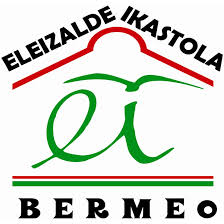 HAUSNARKETARAKO. Horrelakoxea naiz: ulertu dezagun EANa
MATERIAL INTERESGARRIAK:
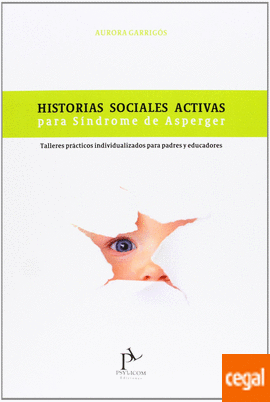 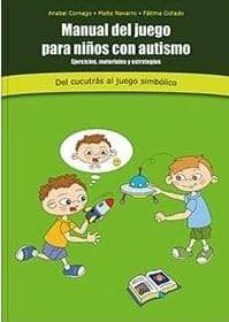 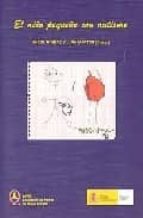 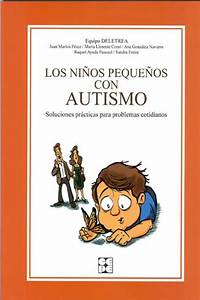 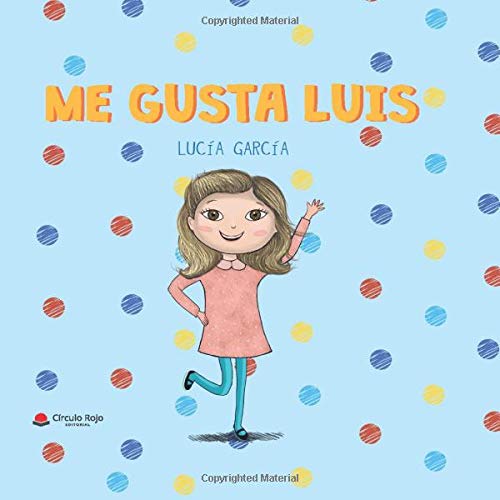 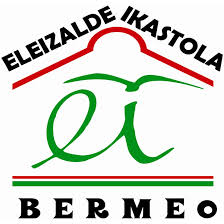 WEB-ORRI INTERESGARRIAK
www.autismonavarra.com
www.elsonidodelahierbaalcrecer.com
www.arasaac.org
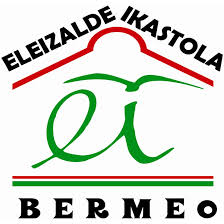 “Ezberdintasunek aberastu egiten gaituzte”
VANESACORRAL.PSICOLOGA.
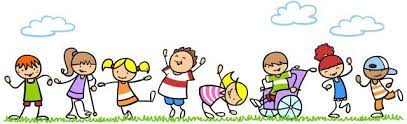 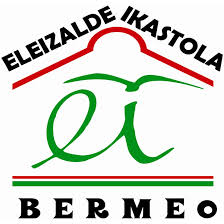 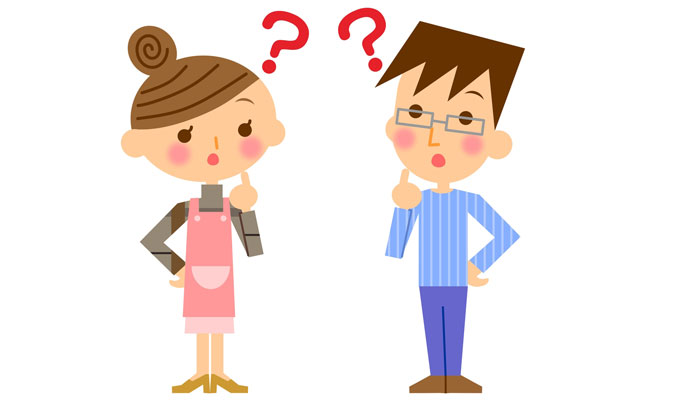 GALDERA EDO ZALANTZARIK ?
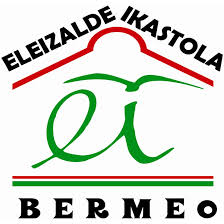 MILESKER PARTE HARTZEAGATIK
VANESA CORRAL FERNÁNDEZ
PSICÓLOGA CLÍNICA Y SANITARIA INFANTIL Y DEL ADOLESCENTE.
           vanesacorral.psicologa@gmail.com

        vanesacorral.psicologa
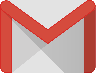 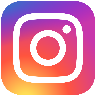 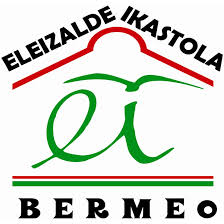